The Giver
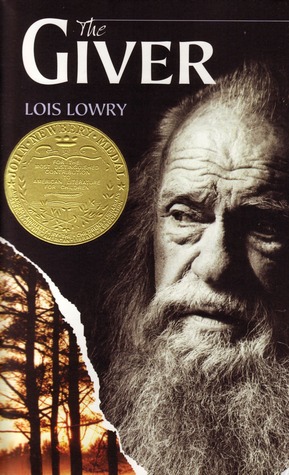 English 1201
Introduction
The Giver is a futuristic novel that explores the relationship between past and present and identity and memory.
How do our individual and collective memories shape who we are today and influence our futures?
This is a utopian novel. Utopia is the name given to any society (fictional or experimental) in which everything is perfect. Economic and social conditions are ideal.
It is also a dystopian novel (anti-utopian).
This novel offers many different and complex themes:
The needs of society vs. The individual
Sameness vs. Difference
Security vs. Risks
The power and importance of language
“The truth shall set you free”
How to create a “just” society
The power of music, art and creativity
The value of freedom
What makes a perfect world?
Free health care and education
No violence, war, discrimination, disease
Lots of money
High paying jobs for everyone
Safety
Protection by government laws
Chapter One
Jonas feels uneasy, but he knows that "frightened" is not the correct word. He has been truly frightened only once before, when a plane flew off course over the community a year ago. During the incident, an announcement over the speakers ordered everyone inside, and Jonas had been afraid as he saw the silent, waiting community. However, the speakers soon explained that a Pilot-in-Training had made a navigational mistake and that the pilot would be released from the community for his error, which is the worst possible fate for members of the community. Upon recalling this event, Jonas confirms that his current feelings do not represent fear. He remembers that his teachers have taught him to be careful with his terminology, unlike his friend Asher, who often uses the wrong word, and he decides that rather than feeling frightened, he feels apprehensive about upcoming events this December.
After dinner, Jonas's family holds the customary ritual of the telling of feelings. His younger sister Lily goes first by explaining the anger that she felt today when someone from a visiting group of Sevens, or seven-year-olds, did not obey the rules about waiting in line. She compares the boy to an animal, but she is not exactly sure what an animal is, and she recalls that she made a fist at him. Lily's parents remind her of a past experience when she was a Six and had felt out of place while visiting a different community of Sixes, and Lily decides that she now feels sorry for the Seven, who must have felt like a stranger, rather than angry at him.
Jonas's father speaks of a weak infant at the nursery whom he is going to temporarily bring home in order to provide better care, since if the baby cannot recover he will have to be released. Lily wants to keep the baby, but Mother reminds Lily that each family unit can have only one son and one daughter. Next, they comfort Mother after she relates a tale about a repeat offender who came before her at the Department of Justice for a second time, knowing that she is upset at the possibility of release should the man break the rules for a third time.
Jonas feels worried enough that he does not particularly wish to share his feelings, but he knows that to hide them is against the rules. Consequently, when it is his turn to speak, he explains that he feels apprehensive about the approaching Ceremony of Twelve. In response, his parents send Lily to bed because they wish to speak privately with Jonas.
Notes
What does release mean? “For a contributing citizen to be released from the community was a final decision, a terrible punishment, an overwhelming sense of failure”.
Exile and forced to fend for themselves?
It is almost as if the citizens of this society are mindless drones who have to speak the same words again and again which are dictated by the government.
Jonas is apprehensive for December to come, like excited like we usually are.
What is the ceremony of the twelve's and why is it so important?
Each group is defined by their age. 
Family ritual is a rule-sharing of feelings at the dinner table.
They don’t know what animals are.
Families are only allowed to have one boy and one girl child.
Spouses are chosen for people.
All these things give is a sense that this is not a perfect world. There is something deeply wrong with this society. There is no such thing as a perfect world!
What problem does Lily have at school? She feels angry because at their child care group they had a visiting group of sevens who didn’t obey the rules at all. One little boy kept going to the front of the line for the slide while the other kids were waiting. She was so mad she made a fist.
How is the problem solved by her family? Her mother points out that it is possible that the visitor has different rules and simply didn’t know what Lily’s play area rules were. Her father tells her that he probably felt strange and stupid being in a new place with rules he didn’t know. This makes Lily less angry and she begins to feel sorry for the boy who broke the rules.
What do we learn about release in this chapter?
“There were only two occasions or release that were not punishment, release of the elderly and release of a newchild.” Sometimes a child gets released if he/she is not developing properly. People get released if they break three rules. Get rid of the weak?
This was “always sad because they hadn’t a chance to enjoy life yet and they hadn’t done anything wrong”.
Writing activity
In groups of four, you will write a collaborative short story about a perfect day. The story will begin with “It was a perfect day...” One student writes for five minutes about what a perfect day would consist of then each group member adds to the story. You must make your part of the story flow logically with what your classmates wrote but also incorporate your own ideas of what  makes a perfect world/day. While one student is writing, the rest of the group are creating their own illustration of a perfect day. We should end up with one story and four illustrations.
Chapter Two
At his father's prompting, Jonas recalls all the changes that result each December, beginning with the Ceremony of Ones when all fifty of the children born during the year turn One and are brought to the community stage by Nurturers such as Jonas's father. During this ceremony the Naming occurs, and Jonas's mother reminds him of when Lily had been named and given to their family. Father admits that this year he looked at the list of names ahead of time so that he could call his struggling infant (number Thirty-six) by his real name, Gabriel, which he shortens to Gabe.
Father recalls that when he was Eleven and waiting for the Ceremony of Twelve, he barely remembered anything other than the Ceremony of Nine, during which his sister got a bicycle. Unlike the vast majority of other rules, the rule that children cannot learn to ride bicycles before they get their official ones is generally ignored and goes unpunished. No one has managed to revise the rule, however, since putting anything through a committee takes years, and it is not important enough to bring before The Receiver.
Unlike Jonas, his father had more or less known that the Committee of Elders would give him the Assignment of Nurturer, since he spent most of his volunteer hours working with the newchildren. Jonas knows that the Elders observe all the Elevens closely to give them Assignments that are both appropriate and satisfying for each individual. Jonas worries a little that the Elders will have trouble assigning something for Asher, but his parents reassure him.
Jonas's parents also remind him that after the Ceremony of Twelve, he will work mostly with his Assignment group in training, so he may make new friends while drifting apart from friends such as Asher, although Jonas resists this latter idea. His parents reassure him that he will still have fun while Lily interrupts to request her comfort object, which is the stuffed version of an imaginary creature called an elephant. Jonas returns to his homework, feeling reassured but still somewhat nervous about what Assignment the Elders will give him.
Notes
Who is Gabriel? A child at his father’s work that is not developing as he should be. Jonas’ father takes him home to stay with the family to give him better care than the night workers can. He has light eyes like Jonas does.
Life is Jonas’ world is very orderly. There are rules and regulations governing feelings, language, and behaviour. Obedience is expected and essential. There is no privacy and even the smallest details of one’s life (such as keeping one’s hair ribbons neat) are overseen by the larger society.
Jonas is a thoughtful, quiet, likable person. He is unquestioning in his acceptance of the society in which he lives but is nevertheless disturbed by a vague sense of unease and apprehension. Although the society is benign (everyone’s needs are met) there is an underlying sense of unease.
Chapter Three
When Jonas's father brings Gabriel home, Lily notes that the newchild has the same pale eyes as Jonas, which Jonas resents because society does not consider it polite to mention when an individual is somehow different from others. Most people in the community, with the exception of Jonas and one of the Fives, have dark eyes, and Lily speculates that Gabe and Jonas share a Birthmother. Mirrors are uncommon, and Jonas has never spent much time looking into one, but he remembers upon seeing Gabe that the light eyes have more depth and solemnity than regular eyes.
Lily is enchanted by Gabe and hopes that she will be assigned as a Birthmother, since she likes newchildren and has heard that Birthmothers live pleasant, easy lives. Mother, however, notes that after three births, they become laborers until they enter the House of the Old. Father suggests instead that Lily might wish to become a Nurturer and should try some volunteer hours at the Nurturing Center when she turns Eight.
Jonas imagines Lily as a Speaker, which reminds him of an occasion when the Speaker reminded the male Elevens that snacks should be eaten rather than taken home. Knowing that the general announcement was nevertheless directed specifically at him, the remorseful Jonas returned the apple that he had taken and apologized to the Recreation Director. However, he remains puzzled by the incident, since he noticed a brief and inexplicable change in the apple's appearance as he and Asher were playing catch with it. Asher noticed nothing different about the apple, but for a moment, the apple had not been the same nondescript shade as his shirt. After he took the apple home to examine it, however, he saw nothing significant about it and returned it the next day, per the Speaker's orders.
Notes
Of what importance is the apple to Jonas in this chapter? He is playing catch with Asher and the apple changes for an instant. Asher can’t see the change. He takes the apple home to study it and gets reprimanded for hoarding food. He is troubled by it.
Jonas’ blue eyes give him a look of depth “as if one were looking into the clear water of a river...where things lurk which hadn’t been discovered yet.” This refers to the depth of memories he is about to receive. He has “knowing eyes.”
There is no color. All things have the same nondescript shade.
No one mentions Jonas’ eyes because it is considered rude to call attention to things that are unsettling or different about individuals even though it is not a rule. This is a positive aspect of sameness. The society is very sensitive about the feelings of others and you have to be careful what you say. You have to make sure you always use the appropriate word.
Journal Entry
Would you like to live in this world? Explain your answer. What might be the positives and negatives of living in this world?
Chapter Four
The following day, Jonas decides to spend his volunteer hours on the same activity as Asher. He has always cherished these hours because unlike during the rest of his day, he has the freedom to choose how to spend his time, although the initial lack of structure often makes the Eights somewhat nervous as they begin volunteering for the first time. Eventually, the children usually gravitate toward interesting jobs that often represent their future Assignments, as in the case of Benjamin, who has spent all his time at the Rehabilitation Center working with injured citizens of the community and has thus gained an advanced amount of skill in that area. Jonas has never complimented Benjamin for his work, however, since he does not want to push Benjamin into a situation where he might accidentally break the rule against bragging.
Jonas rides around the community, looking for Asher's bicycle, which he eventually finds at the House of the Old next to Fiona's bicycle. Jonas signs in, knowing that his volunteer hours will be counted at the Hall of Open Records and remembering rumors of an Eleven who had not completed the necessary number of hours and had disgracefully not received his Assignment until he completed them a month after the Ceremony of Twelve. The attendant notes that a release this morning has thrown the schedule off, and she asks Jonas to join Asher and Fiona in the bathing room.
Jonas muses that he is glad that he chose to complete his hours in many places so that he could experience a variety of tasks, but he realizes that his choice has left him with very little idea about his future Assignment. After entering the bathing room, he greets Fiona and Asher before bathing one of the Old, named Larissa. Children and adults are required not to look at each other's naked bodies, but the rule does not apply to newchildren or the Old, for which Jonas is thankful.
Larissa tells Jonas about the event earlier in the morning when they celebrated Roberto's release and told his whole life's story. Unlike Edna, who had been a Birthmother before working in Food Production and who had never had a family unit, Roberto had lived a very interesting life as an Instructor of Elevens and as a member of the Planning Committee. Larissa explains that a celebration of release entails the telling of his life, a toast, the chanting of the anthem, his good-bye speech, and a few more speeches. Afterward, the excited Roberto bowed and walked into the Releasing Room. No one but the committee knows what occurs in the Releasing Room, and children are not allowed to attend.
Notes
People do volunteer hours at a job of their choice to find out what you like doing and what you are good at while the elders observe and choose a job that fits you.
They don’t celebrate the individual, they are a very modest society. “...but they never talked about the boy’s accomplishments because such a conversation would have been awkward for Benjamin”.
There is a rule against bragging and rudeness.
Jonas has chosen to do his volunteer hours in a variety of places. This is a good thing because he gets to experience different work places, but a negative things because he has no idea what his assignment will be.  
Stages of the ritual of release: they tell that person’s life story, then have a toast, chant the anthem, and then have a goodbye speech. The person then goes through a door in the releasing room. Children are not allowed to watch.
Roberto is “thrilled” to be released. Why is it seen as a positive thing? No one knows where they go when they are released. It is very mysterious.
Why is Edna’s release disappointing to Larissa?
It was boring. Edna was a birthmother, she worked in food production for many years and never had a family unit. She finds Roberto’s life much more interesting as he had been an instructor of elevens, had been on the planning committee, raised two successful children , and did the landscaping design for the central plaza.
Chapter Five
During their customary morning ritual, Jonas typically does not contribute a great deal to the family's communal retelling of their dreams. However, last night, Jonas had a particularly vivid dream. He waits while Lily recounts a dream about breaking the rules and being caught and his mother recounts her own dream. After the family finishes discussing the possible significance of these dreams, Jonas begins retelling his dream.
In Jonas's dream, he was in the bathing room at the House of Old, but rather than bathing one of the Olds, he was alone and half-dressed with Fiona standing next to a tub. He explains that he feels uneasy because in the dream, he tried to convince Fiona to get into the tub so that he could bathe her, although she refused.
At his parents' prompting, he explains the feeling of wanting that he felt. After his recounting, Father offers to walk Lily to school, while Mother asks Jonas to wait, promising to write an apology to his instructor for being late.
Mother explains to Jonas that the feeling of wanting is his first Stirrings, which according to the announcements are supposed to be reported. Since he has reported it by mentioning it in the dream-telling, his mother gives him pills which will suppress the Stirrings. His mother confirms that many of his groupmates already take the pills and that eventually everyone will until they join the House of the Old. As Jonas rides his bike to school, he feels proud to join the adults in taking the pills, but at the same time, he secretly wishes that he could feel the Stirrings again.
Notes
Jonas says he liked the stirrings and wonders why they are a bad thing.
They have to say thank you for everything.
“Always better, less rude to talk about things that were the same”.
The morning ritual of dream telling begins at threes as if the government are trying to control and know their every thought to keep them in line. Even their subconscious ideas are not safe.
The treatment is negatively affecting the normal development of society and they have no idea that it is wrong.
Chapter Six
Over Lily's protests, Mother ties ribbons onto Lily's hair so that they will not fall loose like they do when Lily ties them. Lily looks forward to becoming a Nine, when she will no longer have to wear her ribbons and will obtain her bicycle, but Jonas reminds her that other years also have benefits. For example, today she will begin volunteer hours, and last year, she was able to wear a front-buttoned jacket for the first time rather than a back-buttoned one, permitting her to get dressed without the help of her groupmates. Cheered, Lily teases Jonas and claims that she hopes he will be assigned to be a Pilot.
Everyone in the community gathers at the Auditorium for the Ceremony, while Jonas's father joins the Nurturers with the newchildren on the stage. Father does not have Gabe, since Gabe was granted an extra year of nurturing before his Naming--rather than being released as was customary. Everyone in the family has agreed not to become too attached to Gabe, even though he will spend his nights in their home, since he will be given to a new family unit the following year. Jonas is glad that Gabe has not been released because those who are released never return.
During the first Ceremony, the Nurturers hand the newchildren to their new family units.Asher and Jonas reminisce about when Asher received a younger sister, while Fiona waits with her parents to receive her brother, who is named Bruno.
The Naming of Caleb is particularly emotional since he is a replacement child for the previous Caleb, who had fallen into the river and drowned. The Ceremony of Loss was performed at his death, and at the new Caleb's naming, the community performs the Murmur-of-Replacement Ceremony to welcome him. Another newchild is named Roberto, but since the previous Roberto had lived a full life and was properly released, the community does not perform an extra ceremony for him. The ceremonies continue until the Ceremony of Eight, where Lily marches on the stage and receives a new jacket while listening to a speech about the responsibilities of being Eight.
The next day, Jonas sits through the Ceremony of Nine, although he cringes at the sight of the clumsy Fritz, whose awkward albeit minor transgressions have worried everyone because they reflect poorly on the community's sense of success. The Nines receive bicycles, although most of them have already secretly learned to ride. At Ten, the children have their hair cut into older styles, and at Eleven, the children only receive small upgrades and wait until they turn Twelve. At lunch, the Twelves wait anxiously as Asher recounts horror stories about people who received bad Assignments or who did not fit in and consequently asked to join another community by applying for Elsewhere, after which they disappeared. Jonas feels somewhat less worried, reasoning that even the Matching of Spouses has been carefully considered by the Committee of Elders. Finally, after the midday break concludes, everyone reenters the Auditorium for the Ceremony of Twelve.
Notes
In what ways are the jackets worn by the children in this society so important? When children become sevens they get front buttoned jackets. Fours, fives, and sixes all wore jackets that fastened down the back so that they would have to help each other dress and would learn interdependence. “The front buttoned jacket was the first sign of independence”.
Why is Gabriel labelled “uncertain”? The elders are not sure if they will release him or not. He is not developing normally. He had been given an unusual and special reprieve from the committee and granted an additional year of nurturing before his naming and placement because Jonas’ father had pleaded his case. Normally, such a child would be labelled inadequate and released from the community.
Chapter Seven
Jonas's group sits at the front of the Auditorium in original birth order. Jonas's number is Nineteen, although his parents have rarely used his number other than to scold him. Technically two Elevens have the number Nineteen, Jonas and a girl named Harriet, who before today was a Ten, but after the Ceremony of Twelve, Jonas's age will no longer matter. Asher sits in front of Jonas while Jonas sits between Fiona, who is Eighteen, and Pierre, who is Twenty and a bit of a tattletale.
The Chief Elder, who is elected by the community every ten years, gives a speech and tells the group that although they have been taught to fit in with the group rather than differentiate themselves, the Ceremony of Twelve is a time to honor their differences, which will determine their future. Jonas listens to all of the Chief Elder's anonymous descriptions of various Elevens as he tries to identify each person, but he hears nothing that he can recognize as himself. Number One is Madeline, who receives an Assignment as a Fish Hatchery Attendant, and Jonas is happy for her, although he is relieved that someone else received that Assignment. Number Two, Inger, is to become a Birthmother, which despite Mother's disparagement of the job is nonetheless an important post, and number Three receives the Assignment of Instructor of Sixes.
Upon Asher's turn, the Chief Elder jokes about Asher's past difficulties with language acquisition and his tendency to mix up words, which recalls an incident when he was three when he asked for a smack rather than a snack and was given a smack with the discipline wand so that he would learn to use language more precisely. Asher had for a while stopped talking altogether because he could not stop himself from confusing the two words, but as the Chief Elder notes, Asher finally corrected his problems, and he has always lived with good humor. He is given the Assignment of Assistant Director of Recreation, and the Chief Elder thanks him for his childhood.
Relieved that Asher has received a good Assignment, Jonas waits as the other Elevens in front of him receive their Assignment badges and think about whatever training lies ahead of them. When Fiona is called, she serenely receives the Assignment of Caretaker of the Old, and Jonas prepares himself to go next. However, the Chief Elder then calls number Twenty, Pierre, and the crowd hushes as they realize that something strange has occurred. Jonas is stunned and hopes wildly that someone has made a mistake, but even his group leader looks worried. Ashamed, he sinks into his seat and wonders what he has done wrong.
Chapter 7-9 Summary
Just before the Ceremony of Twelve, Jonas and the other Elevens line up by number—in addition to his or her name, each child has a number that was assigned at birth, showing the order in which he or she was born. Jonas is Nineteen; his friend Fiona is Eighteen. The Chief Elder, the elected leader of the community, gives a speech before the Ceremony, noting that it is the one time the community recognizes the differences between the children rather than ignoring them as is customary and polite. Jonas watches and listens as his classmates receive their Assignments. His friend Asher is assigned the position of Assistant Director of Recreation after the Chief Elder gives a long and humorous speech about Asher’s pleasant, fun-loving nature and the trouble he has had in using precise language. She recalls a time when Asher confused the words “snack” and “smack” at the Childcare Center, and received a smack with the discipline wand every time. She laughs as she remembers that for a while, three-year-old Asher refused to talk at all, but that “he learned . . . [a]nd now his lapses are very few.” Jonas is relieved that Asher has received a wonderful Assignment and happy to see that his other classmates are pleased with their Assignments too.
But when Jonas’s turn comes, the Chief Elder skips over him, moving from Eighteen to Twenty without acknowledging him. Jonas endures the rest of the Ceremony in horrible embarrassment and worry, wondering what he has done wrong. The audience is concerned too—they are unused to disorder and mistakes. At the end of the Ceremony, the Chief Elder apologizes for causing the audience concern and causing Jonas anguish. She tells him that he has been selected for a very special position, that of Receiver of Memory. The community has only one Receiver at a time, and the current one—a bearded man with pale eyes like Jonas’s, sitting with the Committee of Elders—is very old and needs to train a successor. The Chief Elder explains that ten years ago, a new Receiver had been selected, but the selection had been a terrible failure. After Jonas was identified as a possible Receiver, the Elders watched him very carefully and made a unanimous decision to select him, despite the strict selection criteria. To begin with, the candidate for Receiver can be rejected if any of the Elders so much as dreams that he might not be the best selection. The Receiver also needs to possess intelligence, integrity, and courage, as well as the ability to acquire wisdom. Courage is especially important, because as the Receiver, Jonas will experience real pain, something no one else in the community experiences. The job also requires the “Capacity to See Beyond.” Jonas does not believe he has this capacity, but then he looks out at the crowd and sees their faces change, the way the apple changed in midair. He realizes he does have it after all. The Chief Elder thanks him for his childhood, and the crowd accepts him as the new Receiver by chanting his name louder and louder. Jonas feels gratitude, pride, and fear at the same time.
Although his training, which will keep him apart from other members of the community, has not yet begun, Jonas immediately begins to feel isolated from his friends and family, who treat him differently from before, though very respectfully. At home, his family is quieter than usual, though his parents tell him that they are very honored that he has been selected as Receiver. When he asks about the previous, failed selection, they reluctantly tell him that the name of the female selected ten years ago is Not-to-Be-Spoken, indicating the highest degree of disgrace.
Before bed, Jonas looks over the single sheet of paper in his Assignment folder. He learns that he is exempted from rules governing rudeness—he can ask anyone any question he likes and expect an answer—that he is not allowed to discuss his training with anyone, that he is not allowed to tell his dreams to anyone, that he cannot apply for medication unless it is for an illness unrelated to his training, that he cannot apply for release, and that he is allowed to lie. He also learns that he will have very little time for recreation and wonders what will happen to his friendships. The other instructions disturb him too—he cannot imagine being rude, nor can he imagine not having access to medication. In his community, medicine is always instantly delivered to stop pain of any kind, and the idea that his training involves excruciating pain is almost incomprehensible. He cannot imagine lying, either, having been trained since childhood to speak with total precision and accuracy, even avoiding exaggeration and figures of speech. He wonders if anyone else in his community is allowed to lie too.
Notes
The Chief Elder’s description of Asher’s childhood troubles gives us our first concrete example of the real cruelty that keeps the community so peaceful and happy. Though Asher seems to be a well-adjusted child, the idea that a normal three-year-old child’s confusion of two similar words could be so systematically and coldheartedly punished is difficult to accept. When a child whose language development had been progressing normally suddenly regresses into silence from constant physical punishment, that is evidence of severe trauma. Several events in the novel have already made us wonder if the peace and order of the society is worth the sacrifices its members have to make—sacrifices of individual freedom, deep personal relationships, and sexual pleasure—but Asher’s punishments demonstrate the severity of those sacrifices and help us to understand how intolerant the community is of differences and personality quirks.
Of course, the Ceremony of Twelve is the time when the community celebrates differences, and for Jonas it is the time when his own differences are made uncomfortably clear. His anguish and discomfort at being singled out at the Ceremony is only his first taste of the isolation he will experience as the new Receiver—the only member of the community whose life experience is appreciably different from anyone else’s. His family’s quiet respect for him and his friends’ distant behavior contribute to this growing feeling of isolation. Jonas is already different—already he has the ability to see beyond—but until now, he has not felt particularly different, and it has not occurred to him to criticize or question many of the community’s rules and practices. Interestingly, the role he is assigned, in accentuating his differences, encourages him to question those rules and practices, as he begins to do at the end of Chapter 9. The rules that permit him to act differently—he is permitted to be rude and to lie, among other things—encourage him to think differently: his permission to lie makes him wonder for the first time if other people in his society are permitted to lie too. Jonas loses some of his faith and trust in the members of his community. This slight loss of trust reminds us how dangerous it is to the structure of Jonas’s society to permit free choice or to encourage free thought.
The old Receiver’s eyes are the same color as Jonas’s and the newchild Gabriel’s. Since Jonas’s eyes already have a metaphorical meaning in the story, symbolizing his uniqueness, his isolation from his community, and his depth of vision (both physical and mental), we immediately associate those qualities with the Receiver too. The shared eye color links the Receiver and Jonas, suggesting that Jonas was destined to be the Receiver even before his abilities were recognized by the Committee of Elders. This destiny could be genetic—the genes giving Jonas and the Receiver light eyes might also govern their personality traits and their abilities to see beyond—or it could be more mystical in nature, with the light eyes serving as a mark of special, mysterious powers. Lowry’s use of light eyes as a kind of talisman indicating powers that Jonas cannot explain or understand foreshadows Jonas’s training later in the novel, when the memories of the Receiver, as well as the way he transmits them, take on a mystical, inexplicable quality that demonstrates how little the other members of the community understand them.
The fact that the newchild Gabriel has the same color eyes as Jonas and the Receiver indicates that his character will play a very significant role in the novel. His eyes have already marked him as unusual, and they have already linked him to Jonas, but the fact that he shares qualities with the Receiver suggests that he is even more special—that he, too, might be gifted with mysterious powers.
Chapters 10-11 Summary
Jonas reports to the Annex of the House of the Old for his first day of training. An Attendant admits him to the Receiver’s living area, which is locked to ensure the Receiver’s privacy, even though no one else in the community locks their doors. The living area is more luxurious than average, and its walls are lined with hundreds of thick, beautifully bound books, very different from the three reference volumes (dictionary, community volume, Book of Rules) available in every other household. Jonas cannot imagine what could be inside them. He meets the Receiver, who greets him as the new Receiver of Memory and tells him that although he, the old Receiver, is not as old as he looks, he will need to use the last of his strength to train Jonas. He says that the process involves transmitting all of the memories he has of the past to Jonas. Jonas wonders why listening to stories from the old man’s childhood is so important that he cannot just do it in his spare time, leaving him free to work at an adult job in the community. The Receiver replies that the memories he will give Jonas are not just memories from his childhood. They are the memories of the entire world, going back through generations and generations of Receivers. These memories of communities and worlds before Jonas’s community bring wisdom and help the community to shape its future. The Receiver feels weighed down by so many memories and compares the feeling to a sled slowing down as it has to push against more and more accumulated snow.
Jonas does not understand the comparison, because he has never seen snow or a sled. The Receiver decides to transmit the memory of snow to him. He instructs Jonas to take off his tunic and lie face-down on the bed. Then he goes to the speaker, which is just like the speaker that transmits announcements in every house, and turns it off, something that no one else in the community can do. He places his hands on Jonas’s back, and Jonas begins to feel the sensation of cold air, then of snowflakes touching his face. He experiences the wonderful sensation of going downhill on a sled, feeling the exhilaration of movement and speed even though he has never felt snow or strong wind or even a hill. In his community, all hills have been leveled to make transportation easier, and snow disappeared with the onset of climate control that made agriculture more efficient. When the experience is over, the Receiver tells Jonas that the memory is a very distant one, from before the time when “we went to Sameness.” Jonas says that he wishes snow and hills still existed, and asks the Receiver why he does not use his great power to bring them back. The Receiver answers that great honor is not the same thing as great power. He then gives Jonas the memory of sunshine, and Jonas perceives the word for “sunshine” at the same time that he perceives the sensation of it. Afterward he asks about the pain he will experience, and the Receiver gives him the mild pain of a sunburn in order to get him used to the idea. Jonas finds the experience interesting, if not pleasant. When he leaves, he asks the Receiver what he should call him now that he, Jonas, is the new Receiver. The Receiver, drained from their day’s work, says to call him the Giver.
Notes
The comparative luxury of the Giver’s living area reflects his honored position in the community, but it also sets him apart: he needs different surroundings in order to do his job. He spends most of his life in the world of the past, so he probably craves the sensual and aesthetic comforts that the pre-Sameness world valued. His job also involves enduring pain, so as compensation his environment is comfortable and luxurious. One of the luxuries seems to be his enormous collection of books. Jonas cannot imagine what the books contain: he only knows the three reference books his family owns. We realize that Jonas has never read a book for pleasure, and this makes sense: reading is a solitary, isolating pursuit. Sitting alone with a book all day encourages people to draw too deeply into themselves rather than participate in activities that help the community or strengthen social bonds between community members.
The luxury of the Giver’s apartment and his extensive library remind us of similar living quarters in other dystopian novels, such as 1984 and Brave New World. In these novels, most of the population lives according to the dystopian community’s rules, foregoing individual pursuits for the community’s gain, submitting to government surveillance, and substituting group mentality for intellectual inquiry. But in each novel, characters who are part of the elite classes ignore the rules that they themselves helped to create, preferring the artifacts of a culture they destroyed or rejected to the amusements of the society they govern and maintain. This suggests that great works of art, often inspired by passion, pain, and other disorderly influences, are always powerful and relevant, even in societies that claim to have gotten rid of passion and pain.
Although the Giver is not as hypocritical as the elite characters in 1984 andBrave New World—they read Shakespeare and Plato for their own pleasure, while he uses his knowledge to help the community make decisions—the Giver’s library and the Giver himself represent this same idea in Lowry’s novel. Although the society has rejected the powerful emotions and dangerous freedom of thought that produced great works of art in the past, it cannot function without the wisdom contained in those works or without the Giver’s wisdom. The fact that books, memory, love, and pain must exist somewhere in the society, even if they exist only in one room or in the mind of one man, shows that these things are more valuable and timeless than Jonas’s community would like to think. Humans cannot escape them.
When the Giver explains that snow, hills, and sleds all vanished when the community went to Sameness, he gives a name to Jonas’s society for the first time. We have already noticed that everyone in the community strives to be the same, but applying the term Sameness to the physical details of the environment as well as to the behavior and psychology of the inhabitants helps to explain the rationale behind the community philosophy. The hills have been leveled and the climate controlled because it makes farming and transportation more efficient and life much easier. Long ago, the same people who made these decisions must have thought that life would be more efficient if everyone looked and thought and dressed the same too: it was a practical decision. At the same time, the physical Sameness of the environment serves as a powerful metaphor for the emotional and intellectual monotony of life in the community. There are no extremes of cold or heat, no exhilarating sled rides or depressing moments. The land is as flat and changeless as the inhabitants’ lives.
The Giver’s method of transmitting memories is also significant in this section. He can give Jonas the experience of a ride on a sled simply by placing his hands on his back, a technique that seems magical, or at least extremely ritualistic. All of the events connected with memory in The Giver seem to be suffused with religion and ritual: the ritualistic Murmur-of-Replacement Ceremony, Jonas’s acceptance by the community as the new Receiver, the Giver’s mysterious laying on of hands that produces powerful visions. In some ways, the Giver is the closest thing to a priest in the community, able to touch the mind and soul with the touch of his hands, just as he and Jonas can “see” deeper aspects of human experience with their unusual eyes.
Note that the Giver touches Jonas’s bare back with his bare hands, a highly unusual action in a society that forbids citizens to see each other’s nakedness. We are reminded of Jonas’s contact with the old woman, Larissa, when he bathed her in the tub. He felt a strong sense of trust and connection that was rare in his daily interactions with friends and family. Now that sense of trust and human connection is closely tied with the receiving of memories, suggesting that memory creates and maintains close, meaningful human relationships and that those relationships do not exist in a world without memory.
Chapters12-13 Summary
After Jonas receives his first memory, he finds that it is not too hard to obey the rules that come with his position. His family is used to his not dreaming frequently, so they do not question him much at dream-telling time. His friends are so busy describing their own training experiences that he can just sit still and listen, knowing that he could not even begin to explain what happens in his training. As they bicycle to the House of the Old together, he talks with his friend Fiona about her training as a Caretaker of the Old and notices her hair change the way the apple changed. At the Giver’s living space, Jonas tells him about the changes, wondering if that is what the Giver means by seeing beyond. The Giver says that for him, his first experiences with seeing beyond took a different form, one that Jonas would not understand yet. He asks Jonas to remember the sled from yesterday, and Jonas notices that the sled has the same strange quality as Fiona’s hair and the apple—it does not change as they did, it just has the quality. The Giver tells Jonas that he is beginning to see the color red, explaining that at one time everything in the world had color as well as shape and size. The reason that the sled is just red, instead of turning red, is that it is a memory from a time when color existed. Jonas remarks that red is beautiful and wonders why his community got rid of it, and the Giver tells him that in order to gain control of certain things, the society had to let go of others. Jonas says that they should not have done so, and the Giver tells Jonas that he is quickly acquiring wisdom.
As Jonas’s training progresses, he learns about all the different colors and begins to see them fleetingly in his daily life. He decides that it is unfair that nothing in his society has color—he wants to have the freedom to choose between things that are different. Then he realizes that if people had the power to make choices, they might make the wrong choices. It would be unsafe to allow people to choose their spouse or their job, but he still feels frustrated. He wishes his friends and family could see the world the way he sees it. He makes Asher stare at a flowerbed, hoping Asher will notice the colors, but Asher becomes uncomfortable. Another time, after the Giver transmits a memory of an elephant mourning the death of another elephant that was brutally killed by poachers, he tries to give the memory to Lily, hoping that she will understand that her toy elephant is a representation of something that was once real and majestic and awe-inspiring. It does not work.
Jonas’s training makes him curious. He asks if the Giver is allowed to have a spouse, and the Giver says that he did have a spouse once—now she lives with the Childless Adults, as almost all adults do when their children are grown and their family units have dissolved. The Giver tells him that being the Receiver makes family life difficult—Jonas will not be able to share his memories or books with his spouse or children. The Giver tells Jonas that his whole life will be nothing more than the memories he possesses. He occasionally will appear before the Committee of Elders to give them advice, but his primary function is to contain all the painful memories that the community cannot endure. When the new Receiver who was selected ten years before failed, all the memories she had received returned to the community, and the whole community suffered until the memories were assimilated. The Giver tells Jonas that his instructors know nothing, despite their scientific knowledge, because all of their knowledge is meaningless without the memories the Giver carries. Jonas notices that the Giver’s memories give him pain, and he wonders what causes it. He also wonders what lies Elsewhere, beyond his community. The Giver decides to give Jonas a memory of strong pain so that he can bear some of the Giver’s pain for him.
Notes
Jonas’s alienation from his community intensifies as he begins to question the values with which he grew up. As his physical vision deepens and changes, allowing him to see the color red, his metaphorical vision also deepens and changes, allowing him to see how empty the lives of his friends and family are compared to his own. He tries to transmit the idea of color to Asher and the memory of elephants to Lily, but he fails: unlike Jonas, his friends are physically incapable of seeing color, and they have no reason to believe that elephants exist. Perhaps Jonas could give Asher and Lily these sensations if he could manage to touch their skin, but the rules and conventions of his society make that impossible. Physical nakedness becomes a metaphor for emotional bareness: Jonas’s friends cannot share his experience because their society makes them reluctant to show their bare skin, but it is equally impossible for them to show their bare emotions because they do not even know they have them. In order to share Jonas’s experience, Asher and Lily would need to trust him totally. They would need to be entirely open to the ideas he shared with them, and the society they have grown up in has made that kind of openness almost impossible. Jonas’s experiences with them foreshadow the Giver’s explanation, later in this section, that the Receiver cannot share his experiences and knowledge with his loved ones. It is forbidden, but it is also almost physically impossible.
These chapters draw close connections between color and emotion—another example of Lowry’s use of physical imagery to symbolize deeper, nonphysical sensations. The memories that the Giver has transmitted to Jonas so far are mostly memories of the natural world or of solitary experiences, and yet Jonas is gaining a stronger sense of the complex emotions. When he tries to transmit the color red to Asher and the idea of an elephant to Lily, he is really trying to transmit the intense feelings of pleasure and surprise that the world of color has opened up to him or the sense of pity, awe, and love that he got from the relationship between the two elephants. When Jonas apologizes for hurting Lily with his efforts to make her understand what a real elephant is like, she answers with indifference: “’ccept your apology.” The contrast between her casual treatment of an apology—a social formula that was once an expression of real pain and regret—and Jonas’s emotional response to the elephants is strong, and illustrates that the members of Jonas’s community are immune to powerful feelings. Although the community insists on precision of language, many words in the society have lost the emotional resonance that was once so important to their meaning.
When Jonas and the Giver discuss the reason that there are no colors in the community anymore, Jonas agrees with the Giver’s statement that “[w]e gained control of many things. But we had to let go of others.” He is angry at first that the lack of color makes it difficult to exercise free choice, but when he realizes that being able to choose between a red jersey and a blue jersey might lead people to want to choose spouses and jobs, he concedes that people have to be protected from “wrong choices.” This principle explains the community’s extreme emphasis on Sameness: although choosing one color over another based on personal preference might seem innocent enough, it would be dangerous to the structure of Jonas’s community to allow people even the minor pleasure of making an aesthetic choice. In order to keep them from yearning for more and more personal freedom, the society must make the sensation of choice totally alien to the community members. This strict limitation of all choice indicates that the current state of the society is unnatural: drastic measures must be taken to maintain its artificial order, peace, and lack of personal liberty.
The Giver’s attitude toward science, combined with the mysterious way in which the failed Receiver’s memories returned to plague the community, confirms the dichotomy we noticed earlier between the mystical, religious nature of memory and the logical order of the community and of Sameness. It is possible that Lowry chose to associate memory with magic and mystery in order to give her readers a stronger sense of how strange and inexplicable memory is for the members of the community. Since they have no experience with emotion, pain, history, or love, these ideas must seem as strange and improbable to them as magical powers seem to us. In our own world, where we acknowledge the existence of emotions, we still have trouble explaining human desires and behavior with science. In Jonas’s world, the significance of these forces are almost totally ignored, and somebody who understands them and can communicate them is someone who truly defies logic, science, and everything in the known world.
Chapters 14-16 Summary
The Giver transmits the memory of another ride on a sled, only this time the sled loses control and Jonas experiences pain and nausea from a badly broken leg. The pain lingers after the experience is over, but the Giver is not allowed to give him relief-of-pain, and Jonas limps home and goes to bed early. Forbidden to share his feelings with his family, he feels isolated, realizing that they have never known intense pain. Over the next days, the Giver transmits more and more painful memories, always ending the day with a memory of pleasure. After experiencing starvation, Jonas asks why these horrible memories need to be preserved, and the Giver explains that they bring wisdom: once, for example, the community wanted to increase the number of children allowed to each family, but the Giver remembered the hunger that overpopulation brings and advised against it. Jonas wonders why the whole community cannot share the pain of these important memories, and the Giver tells him that this is the reason the position of Receiver is so honored—the community does not want to be burdened and pained by memories. Jonas wants to change things, but the Giver reminds him that the situation has been the same for generations, and that there is very little hope for change.
Meanwhile, the newchild Gabriel is developing well, but still cannot sleep through the night. Jonas’s father worries that he will have to be released after all. He mentions that the Nurturing Center will probably have to make another release first, though: a Birthmother is expecting twin males, and if they are identical, one will have to be released. Jonas wonders what happens to children who are released. Is someone waiting for them Elsewhere to bring them up and take care of them? He asks his parents to let Gabriel sleep in his room that night so that he can share the responsibility of caring for him. When Gabriel wakes up crying, Jonas pats his back while remembering a wonderful sail on a lake transmitted to him by the Giver. He realizes that he is unwittingly transmitting the memory to Gabriel and stops himself. Later, he transmits the whole memory and Gabriel stops crying and sleeps. Jonas wonders if he has done the right thing.
The next day, Jonas finds the Giver in incredible pain, and the Giver asks him to take some of the pain away. The Giver transmits the terrible memory of a battlefield covered with groaning, dying men and horses. Jonas, himself horribly wounded, gives water to a young soldier and then watches him die. After this memory, Jonas never wants to go back to the Annex for more wisdom and pain, but he does, and the Giver transmits beautiful memories—birthday parties, art museums, horseback riding, camping—that celebrate individuality, brilliant colors, the bond between people and animals, and solitude, all things absent from Jonas’s society. He asks the Giver what his favorite memory is, and the Giver transmits a memory of a family—grandparents, parents, young children—opening presents at Christmas. Jonas has never heard of grandparents. In his community, parents cease to be a part of children’s lives once the children have grown up—children do not even know when their parents are released. He understands that his organized society works well, but he felt a feeling in the room that he liked. The Giver tells him that the feeling is love, and Jonas says that he wishes his own family could be like the family in the memory and that the Giver could be his grandparent. At home that evening, he asks his parents if they love him. They laugh and tell him to use more precise language: the word “love” is so general that it is almost meaningless. They enjoy him, and they are proud of him, but they cannot say they love him. Jonas pretends to agree with them, but secretly he does not understand. That night, he tells little Gabriel—who can only sleep through the night when Jonas gives him memories—that if things were different in the community, there could be colors and grandparents and love. The next morning, Jonas decides to stop taking his morning pill.
Notes
The Giver’s role in making decisions for the community explains the importance of his position. He is not just a mystic who holds onto out-of-date emotions and sensations despite that they are no longer useful to the community. He is the only person in the community who can prevent mistakes from being repeated, which is the practical function of history. In this sense, the Giver’s job is as practical and necessary as any other in the community: through his wisdom, he keeps the community well fed and well ordered just as much as the Fish Hatchery Attendant or the Nurturer do.
But the Giver’s presence somehow still undermines the impression of logic and order that we get from the community. The Committee of Elders does not base its decisions on real logic or reason because it lacks the resources to make any kind of considered decision about anything (the characters in the novel constantly make jokes about the Committee’s painfully slow decision-making process.) The resource they need is experience, and as a culture, Jonas’s community lacks experience: it destroys experience. On the issue of adding a third child to every family, the Committee did not take the Giver’s advice because they thought about his argument and realized that too many people would lead to a lack of resources. They took his advice on blind faith, because they lacked any other way of making a choice. Choice is impossible without memory, just as freedom is impossible without choice.
The pain Jonas experiences isolates him further from his family and friends when he realizes that they have never experienced any real pain, but at the same time it drives him to try to forge deeper connections with other people—his parents and the newchild Gabriel. Jonas learns about love when he receives the memory of the family at Christmas, but he learns about true compassion in his experience on the battlefield. The contrast between his painful memories and his pleasurable memories is strong, but not as strong as the contrast between the memories and the colorless realities of life in Jonas’s community. Jonas’s pain gives new depth and value to his pleasure. We realize that the citizens of the community lack the capacity for pleasure not only because it would destabilize the society, but also because it is impossible to experience deep pleasure without having experienced pain, and they have consciously eliminated pain.
Jonas’s attempt to reach out to his parents fails when they tell him that they do not love him. They emphasize precision of language, but that particular kind of precision actually limits the expressiveness of their language. Jonas knows that the feeling of love exists and that to reduce it to simpler feelings, like enjoyment and pride, is useless as well as imprecise. We see how the “precise” language the community uses for things often drains them of meaning: “pride” and “enjoyment” do not express the feeling of love, and “release” does not express the idea of death. Although we do not know for sure at this point in the novel that release is death, we have a strong suspicion. The use of the word “release,” though it might be technically correct, makes it too easy to ignore what really happens when someone dies.
Jonas’s attempts to connect with Gabriel are much more successful. In possibly breaking the rules of his Assignment by transmitting memories to the baby, Jonas is also breaking a more unspoken rule against forming too close a bond with an individual. After experiencing the Christmas scene, with grandparents who remain part of their children’s lives long after their practical function as parents is finished, Jonas craves the kind of close, selfish relationship with another human that his society discourages. He says he understands that this kind of close family life is a “dangerous” way to live, trying to justify his statement by saying that the candles and fire in the loving family’s living room are dangerous to have indoors. The fire and candles, however, serve as symbols for the warmth and light of human love, and that love is dangerous because it would upset the delicate balance of Jonas’s society. But warmth and light are necessary for survival, and Jonas begins to feel that love is too. It is important to note that the depiction of the family at Christmas seems to idealize the traditional family group and reject the system of Nurturers and Caretakers presented by Jonas’s community. This rejection is based on the lack of love and lasting relationships to be found within Jonas’s community, and not necessarily on its nontraditional structure. This need for close relationships and desire for the strong emotion that accompanies them influences Jonas’s decision to stop taking his pills.
Jonas stops taking the pills just so he can experience the sensation of wanting something, not because he has hopes to start a sexual relationship with another person. He wants to feel capable of making choices, and he wants to want things—nothing will change if he does not want it to very badly. The only person he can connect with, besides the Giver, is the newchild Gabriel. As a new human being, Gabriel symbolizes the hope for change. Jonas can give Gabriel his memories and his love because he has not yet been conditioned to live like everyone else in the community.
Chapters 17-18 Summary
Four weeks after Jonas stops taking his pills, an unscheduled holiday is declared in the community. His Stirrings have returned, and he has pleasurable dreams that make him feel a little guilty, but he refuses to give up the heightened feelings that the Stirrings and his wonderful memories have given him. Jonas realizes that he now experiences a new depth of feeling. He understands that the feelings his family and friends call anger and sadness and happiness are nothing like the feelings of rage and despair and joy he knows through his memories. On this particular holiday, Jonas refuses to participate with his friends in a game of good guys and bad guys, because he recognizes it as a war game. He tries to explain to his friends that the game is a cruel mockery of a horrible reality, but they are only puzzled and annoyed. He leaves his friends, knowing that they cannot understand his feelings or even return the strong love that he feels for them. At home, he feels better when he sees Gabe, who has learned to walk and to say his own name. His father talks about the upcoming release of one of the identical twins that will be born the next day. Jonas asks his father if he will actually take the newchild Elsewhere, and his father says no. He will only select the child with the lowest birthweight, perform a Ceremony of Release, and wave goodbye. Someone else will come and get him from Elsewhere. Lily speculates about two identical twins growing up with the same name, one here and one Elsewhere.
The next day, Jonas asks the Giver if he thinks about release. The Giver says he thinks of his own when he is in great pain, but that he cannot apply for release until Jonas is trained. Jonas cannot ask for release either, a rule that was created after the failure of the new Receiver ten years ago. At Jonas’s insistence, the Giver tells him what happened. The failed Receiver was intelligent and eager to learn, and her name was Rosemary. The Giver tells Jonas that he loved her, and that he loves Jonas in the same way. When Rosemary’s training began, she loved experiencing new things, and the Giver started with happy memories that would make her laugh. But she wanted more difficult memories. The Giver could not bring himself to give her physical pain, but at her insistence he gave her loneliness, loss, poverty, and fear. After a very hard session, she kissed the Giver’s cheek and left. He never saw her again. Later, he learned that she had applied for release that day. Jonas knows that he cannot apply for release, but he asks the Giver what would happen if he accidentally drowned in the river, carrying a year’s worth of memories with him. The Giver tells him it would be a disaster: his memories would not be lost, but instead all of the people in the community would have them, and they would not be able to deal with them. The Giver becomes thoughtful and says that if that happened, perhaps he could help the community to deal with the memories in the same way that he helps Jonas, but that he would need more time to think about it. He warns Jonas to stay away from the river, just in case.
Notes
The attitudes that Asher and Lily have toward violence and release are typical, since neither understands what violence and death really entail. For Lily in particular, and also for Jonas, the precision of the word “release” allows her to totally ignore the pain, suffering, and sadness that often accompany death, since she literally believes that released children are raised by families in other communities. Treating release as only slightly more serious than a journey is made possible by the word itself, since it can have other meanings besides death.
Jonas, too, still does not understand what release really means. Since Jonas suffered death and pain through the Giver’s memories, we might expect him to suspect the truth. However, though Jonas is well versed in the ways of the world before Sameness, his memories have taught him nothing about life in his community. His time with the Giver has made him aware of what his community does not offer (color, desire, pain), but it has not revealed any of the secrets concealed beneath his society’s veneer of tranquility. Jonas does not associate the idea of release with his new understanding of physical pain. Instead, he is curious because his recent exposure to psychological pain—to real loneliness and real happiness—makes him wonder about the difficult separation from the community, and his new isolation that makes him wonder about the ultimate isolation of release.
Rosemary, the name of the failed Receiver, is also the name of an herb that is associated with remembrance. Rosemary was an appropriate choice for Receiver, but the fact that after her failure it was forbidden to speak her name again is telling: after their unpleasant experience dealing with all of Rosemary’s released memories, the community wanted nothing to do with remembrance, and their rejection of her name constitutes a double rejection of memory.
It is interesting to note that though the Giver could not bear to give Rosemary physical pain, he allowed himself to give her pain that some people might consider to be far worse than physical pain. He subjects Jonas to a broken leg, starvation, and war wounds, but these agonies eventually subside. Apparently—at least at the time—he thought Rosemary was better suited to endure loneliness and fear. The community seems to have eliminated gender roles when it went to Sameness, and yet a few traditional gender stereotypes remain: girls and boys have different hairstyles, for example, and the Giver at least seems to think girls should be treated with more physical gentleness.
When Jonas discusses the fact that he is forbidden to request release with the Giver, it is interesting to think of the complex meanings that the word “release” has in this book. Release means death, and therefore it connotes sadness and loss to us, but to the community someone’s release can be cause for joy, sadness, or enormous shame. For Jonas, who has been exposed to feelings and memories that no one else in the community besides the Giver shares, the word is even more complicated. Release from the community could be shameful or painful, but it would also mean a kind of escape from an oppressive, limiting society.
Although he is the first Receiver to be denied the right to request release, Jonas also becomes the first one to crave and to accomplish real release: an escape from the society. The release that Rosemary sought is possible for Jonas, without using any euphemisms. As we will see in later chapters, Jonas manages to physically leave the community alive, to actually explore Elsewhere. Far from being the only member of the community who cannot be released, he is the only one who can and will be released. At the same time, Jonas has already been released from the hold that the community keeps on all of its citizens, and his Assignment as the Receiver is the very thing that released him. He can see beyond the rules and conventions of the society he lives in, and he can feel things that no one else in the society can feel.
When Jonas alludes to the child Caleb’s death in the river, he is imagining situations that are beyond the community’s control: accidents that the community cannot prevent or even expect. Though Jonas is not consciously thinking of ways to subvert the society, the mention of the river reminds us and the Giver that the community is fragile in many ways and still vulnerable to natural disasters and accidents. The Giver warns Jonas not to go near the river, but even as he says this, Jonas is beginning to consider the river a way out. Since it flows through the community from Elsewhere, the river is a physical symbol of escape from the community, and the untamed natural power that it possesses represents the way a tide of unexpected feelings and sensations could change the community for good
Summary chapters 19-20
Jonas explains that he is curious about release because his father released a newchild that day. The Giver says that he wishes that newchildren were not released, and Jonas reminds him that it would be confusing to have two identical people walking around. The Giver tells Jonas that, as Receiver, he is allowed to have access to any information he wants and that if he wants to watch a release, he can. Since all private ceremonies are recorded, Jonas can even watch his father’s release of the newchild that morning. Jonas agrees to watch it, and the Giver calls the recording up on a video screen. Jonas watches as his father weighs the twins, then gently injects something into a vein in the smaller one’s head. The newchild twitches and lies still, and Jonas realizes that it is dead. He recognizes the gestures and posture of the boy that he saw die on the battlefield. Horrified, he watches his father place the body in a garbage chute and wave goodbye. The Giver tells Jonas that he watched the recording of Rosemary’s release. She had been told to roll up her sleeve, but she chose to inject herself.
Jonas is overcome by pain and horror when he realizes what release really is. He starts crying and refuses to go home to his family, knowing that his father lied to him about what would happen to the newchild. He cannot believe that his friend Fiona efficiently kills the Old when they are released. The Giver allows Jonas to spend the night with him and tries to explain that the people of his community do not feel things the way that he and Jonas do. He tells Jonas that Jonas has helped him to decide that things have to change, that the memories have to be shared.
The Giver and Jonas come up with a plan: Jonas will escape from the community, leaving all his memories for the people of the community. Jonas begs the Giver to come with him, but the Giver explains that someone needs to stay to help the others deal with those memories, or the community will be thrown into utter chaos. Jonas says that he does not want to care about the other people, but he knows that the only reason he and the Giver devised the plan is because they do care about the others. The Giver tells Jonas that he himself is too weak to make the journey anyway. He cannot even see colors anymore. Jonas asks the Giver about his early experiences with seeing beyond, how they were different from Jonas’s own, and the Giver tells him that he heard beyond. He heard music, something Jonas would not understand because the Giver has kept music to himself.
For the next two weeks, the Giver plans to transmit memories of courage and strength to help Jonas with his journey. At midnight on the night before the Ceremony, Jonas will slip out of his house with an extra set of clothing, which he will hide by the riverbank next to his bicycle. The next day, the Giver will order a vehicle for a visit to another community, hide Jonas in the storage area, and give him a head start on his journey to Elsewhere. The Giver will tell the community that Jonas has been lost in the river, they will perform the Ceremony of Loss, and he will help them bear Jonas’s memories. The Giver tells Jonas that afterward, he will be with his daughter, Rosemary.
Notes
When Jonas finally understands that his father killed the newchild when he released it, we understand why he is horrified, feeling that his father has betrayed his trust. As readers, we feel along with Jonas that his community is cruel to condone the murder of children and the Old. However, the death of the infant seems infinitely more horrific to Jonas than it would to almost anyone else who lived in his community: Jonas and the Giver are the only people who know what death really means. Jonas is horrified because the movements of the dying baby echo the movements of the dying boy in the memory, and he associates those movements with pain, thirst, and misery. If Lily or Asher or even Fiona were to see the death throes of the baby, they might not understand what the baby is feeling—and in fact the baby probably does not feel much when it dies, since Jonas’s father is so gentle. But a year’s worth of transmitted memories have taught Jonas to think of death as we think of death—something horrible to be avoided at all costs.
Jonas’s unequivocal disgust at the baby’s death must be heightened by the fact that there is no good reason to eliminate the baby, except that it looks too much like its brother: the baby’s life would not have been extremely difficult, nor would it have put his brother’s life in danger. It just would have made life a little bit more inconvenient for the members of the community. Jonas does not recoil at the baby’s death just because he senses that it is in pain. He has also grown to understand the worth of an individual human being as well as how humans in the past struggled to preserve life in the face of war, sickness, and natural disasters. It disgusts him to see his father throwing away the precious uniqueness that the baby probably has to offer, and the casual nature of his death seems like an insult to all of the people who have struggled so hard to survive.
At this point in the novel, Jonas’s emotional reaction to the baby’s death overcomes him, to the point where he ceases to care what happens to the other members of the society. Having grown up acting only for the community’s good, with little thought to any desires that might not serve the community, Jonas now holds the opposite point of view. He only wants to rescue himself and the Giver from the dangerous, suffocating atmosphere of the community. Instead of having no strong emotions at all, he has given himself entirely to his emotions. Now the Giver has to restrain him, using logic to explain that the Giver has to stay to help the community if the plan is to have any effect. When he explains this to Jonas, the Giver demonstrates an ideal blend of logical, orderly thought and human compassion. Jonas and the Giver are acting in the best interests of the community, but they are using their emotions and compassion—things that the community rejects—to help it.
Summary Chapters 21-23
Instead of waiting two weeks as he and the Giver had planned, Jonas is forced to escape right away. At the evening meal, his father tells the family that he tried to see if Gabriel could sleep through the night at the Nurturing Center, and that the newchild had cried all night. The staff, including Jonas’s father, voted to release him the next day. Jonas cannot allow this to happen, so he takes some leftover food and his father’s bicycle, which has a child seat, and leaves, relying on his own courage and strength instead of on the memories that the Giver had promised. Jonas has broken serious rules against leaving his dwelling at night and taking food. After riding all night, he and Gabe rest during the day, hiding from the planes that fly overhead searching for them. He transmits memories of exhaustion to Gabriel in order to make him sleep during the day, and in order to avoid the heat-seeking technology of the planes, he transmits memory of intense cold to both of them so that their body heat does not show up on the planes’ devices. After several days, when Jonas and Gabriel have left all communities far behind, the planes come less frequently.
The landscape around them begins to change: the terrain becomes bumpy and irregular, and Jonas falls and twists his ankle. He sees waterfalls and wildlife, all new things to him after a life of Sameness. He is happy to see beautiful things, but worries that he and Gabe might starve, since there is no sign of cultivated land anywhere around. He catches some fish in a makeshift net and gathers some berries, but they are only just enough. If he had stayed in the community, he would have had enough to eat, and he realizes that in choosing to leave, he chose to starve. But in the community he would have been hungry for feelings and color, and Gabriel would have died. The weather changes, and Jonas feels cold and hunger and pain from his twisted ankle. But he suspects that Elsewhere is not far away and hopes that he will be able to keep Gabriel alive.
One day, it begins to snow, and Jonas’s bicycle cannot climb the steep hill that rises before them. Jonas has lost most of the memories he received from the Giver, but he tries to remember sunshine and the feeling of warmth that it gives. When it comes, he transmits the feeling to Gabriel, and it helps them make it up the hill on foot, despite the intense cold and hunger they feel. When he can no longer remember sunshine, and is almost totally numb with cold, Jonas remembers his friends and family and the Giver, and the happiness their memories give him helps him to reach the top. He recognizes the snow-covered summit of the hill, and somehow finds a sled waiting for him there. He gets in the sled and steers himself and Gabe to the bottom, toward warm, twinkling lights that glow from the windows of houses. He feels certain that the families in those houses, where they kept memories and celebrated love, were waiting for him and Gabe. Ahead of him, he hears singing for the first time in his life, and he thinks that he hears the music behind him too.
Notes
In the last chapters of The Giver, Jonas truly begins to exist in the world of his memories. This begins when he makes the drastic choice to escape ahead of schedule with Gabriel in tow. Jonas is aware that he is breaking rules against leaving his dwelling and taking food, but in reality he is breaking a much more serious rule, one on which his entire society is based. He is making choices for himself as an individual, and in doing this he is making himself important as an individual rather than as a member of a society. He is also making the choice that Gabriel’s individual life is more precious than the convenience of the community. At the same time, however, Jonas is making choices that affect the entire community, acting in what he considers their self-interest. This choice, though, opposes another fundamental rule of the society: everything should be done to avoid pain and discomfort. Jonas’s escape will cause the entire community great anguish for long periods of time until they have come to grips with the difficult memories he leaves behind him.
After his journey becomes difficult, the consequences of freedom become clearer to Jonas than they were in his memories or his meditations on choice and individuality. Feeling pain, hunger, and cold, Jonas realizes that all of his present misery is a direct result of his own actions. He understands for the first time that one choice always eliminates another choice. His community has chosen peace and comfort over extreme joy and pain, order over freedom, and Jonas sees that each choice has its advantages and disadvantages. But when he decides that the life he has chosen is better than the one he rejected, Jonas affirms that the important thing is choice. People with free choice have to accept the consequences of their actions, but in the end they will be happier to have the choice.
Jonas’s powers of memory become undeniably magical on his journey. Earlier in the novel, the process of receiving memories has seemed mystical and mysterious, the opposite of the carefully reasoned, intricately explained rules of the community, symbolizing how removed the citizens are from the complexity of emotion. On the road, however, Jonas’s mental powers become so strong that they are able to defy the community’s sophisticated tracking technology and defeat the natural world. Memories of cold keep Jonas and Gabriel safe from the heat-seeking planes searching overhead, and memories of warmth help them to stay alive in the bitter cold. The extent of Jonas’s powers to defy technology indicates that feelings have triumphed over cold logic in the story, regardless of whether Jonas survives his journey.
Jonas’s deep loyalty to and affection for Gabriel also implies a triumph of the heart. Jonas has finally known love and the irrational, genuine sacrifices that we make to help someone we truly love. When he risks his own life for Gabriel, and when hope for Gabriel’s survival keeps him from giving up later in the journey, Jonas has achieved a love for another person that proves love is more than just pride or enjoyment.
When Jonas’s supply of transmitted memories is exhausted, he turns instead to his own memories—of his parents, his friends, and the Giver. These memories can never fade, since they belong entirely to him. The hope that the memories give him shows that Jonas is truly beginning to live Elsewhere. He does not hold onto his personal memories out of practical necessity as the Elders hold onto memory in the form of the Giver. His memories exist simply to give his life meaning and pleasure, and to help him overcome personal obstacles. Love and choice both require memory, and Jonas loves, makes choices, and remembers.
The ending of The Giver is extremely ambiguous and highly controversial. It can be read in two ways: either Jonas and Gabriel have finally arrived at a populated section of Elsewhere—a place that holds on to the traditions that existed before Sameness, where they will be welcomed and loved—or they are both freezing to death, and in their delusion ecstatically imagine details from some of Jonas’s stored memories.
Some readers feel that the interpretation of the ending determines the message of the book. If the first interpretation is correct, the novel is optimistic, whereas the second one conveys a completely pessimistic and hopeless message. However, though the ambiguity provokes interesting questions and though the idea of Jonas and Gabriel freezing to death on the sled is a sad one, the message of the book remains optimistic no matter what has happened. In either case, Jonas is filled with real joy when he hears the music and sees the lights, and the story ends with Jonas and Gabriel full of hope, love, happiness, and uncertainty—all things that would never have been a part of their lives had they stayed in the community. When Jonas thinks over the choices he has made on his journey, he decides that “if he had stayed, he would have starved in other ways.” A life full of choice, color, and emotion is more valuable to him than the alternative, no matter how long that life is. If Jonas does die at the end, he still dies only after having really lived. Note how at the end of the novel, Gabriel is referred to as a baby, not a newchild. Jonas and Gabriel are now both more human.
In either case, too, Jonas’s escape from the community has sent his accumulated memories streaming back into the consciousness of the community. Whether or not he hears or imagines their singing behind him, Jonas knows that he has given them what he set out to give them: love and loneliness, freedom and choice. He has become the ultimate Giver of Memory, awakening his entire community to the possibilities of life. If the Christmastime village Jonas sees at the end of the novel does not really exist—if it is only a hallucination—we can still rest assured that in leaving his memories to the community, Jonas is turning his own community into that Christmas village. Enhanced by a new kind of sensory experience—music—that did not exist in Jonas’s received memories, the village is as much a prophecy as it is a memory. The society is moving forward and looking back. The ending is undeniably hopeful.